EJECUCIÓN FÍSICA
 Y 
FINANCIERA
    ENERO  -  DICIEMBRE
2021
1
Existencias diarias, promedio mensual del manejo de alimentos en bodegas  del INDECA  Año 2021
Tm = Tonelada métrica
2
Ministerio de Agricultura, Ganadería y Alimentación Existencia de  producto alimentario al 31 de diciembre de 2021
Tm= toneladas métricas
3
Ministerio de  Desarrollo SocialExistencia de producto alimentario al 31 de diciembre de 2021
Tm= toneladas métricas
4
Programa Mundial de AlimentosExistencia de  producto alimentario al 31 de diciembre de 2021
Tm= toneladas métricas
5
Ministerio de Agricultura, Ganadería y Alimentación Recepción de alimentosEnero  -  Diciembre 2021
Tm= toneladas métricas
6
Ministerio de Desarrollo SocialRecepción de alimentosEnero  -  Diciembre 2021
Tm= toneladas métricas
7
Programa Mundial de AlimentosRecepción de alimentos Enero -  Diciembre 2021
Tm= toneladas métricas
8
Ministerio de Agricultura, Ganadería y Alimentación Despacho de alimentos  Enero -  Diciembre 2021
Tm= toneladas métricas
9
Ministerio de Desarrollo SocialDespacho de AlimentosEnero -  Diciembre 2021
Tm= toneladas métricas
10
Programa Mundial de AlimentosDespacho de AlimentosEnero -  Diciembre 2021
Tm= toneladas métricas
11
Presupuesto del INDECA 2021Reporte de ingresos por fuente de financiamiento   Enero - Diciembre
(Valores expresados en Quetzales)
Porcentaje percibido sobre lo Vigente: 85.00%
12
Presupuesto 2021Instituto Nacional de Comercialización AgrícolaReporte de egresos por grupo de gasto Enero a Diciembre
Porcentaje de gasto sobre lo Vigente:  73.00%
Porcentaje de gasto sobre lo Percibido: 83.00%
13
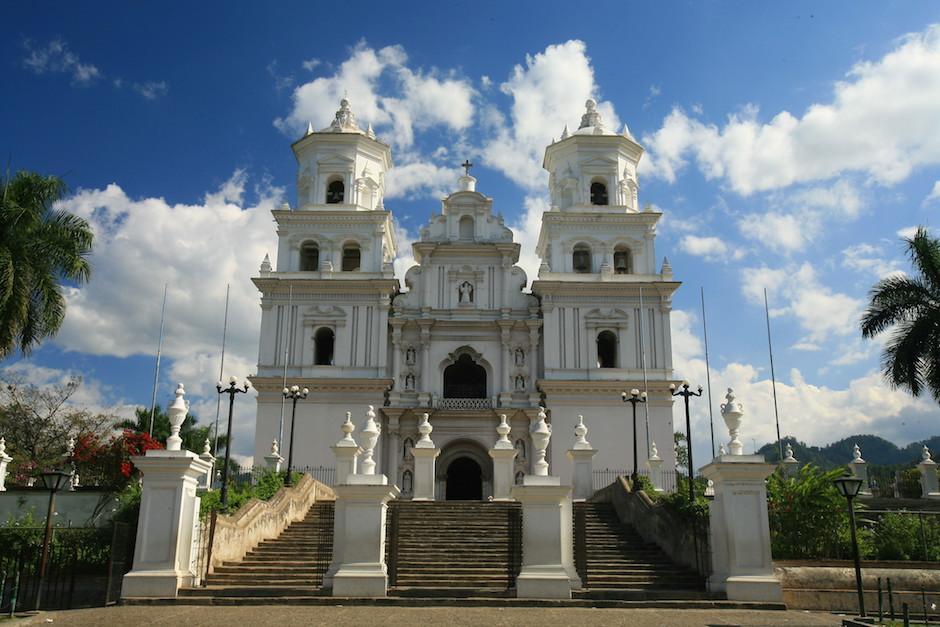 14